BATOD Webinar Series
Nov 2021 – March 2022
1.30 - 4.30 pm

BSL interpretation and captions provided

21 day post event on demand access
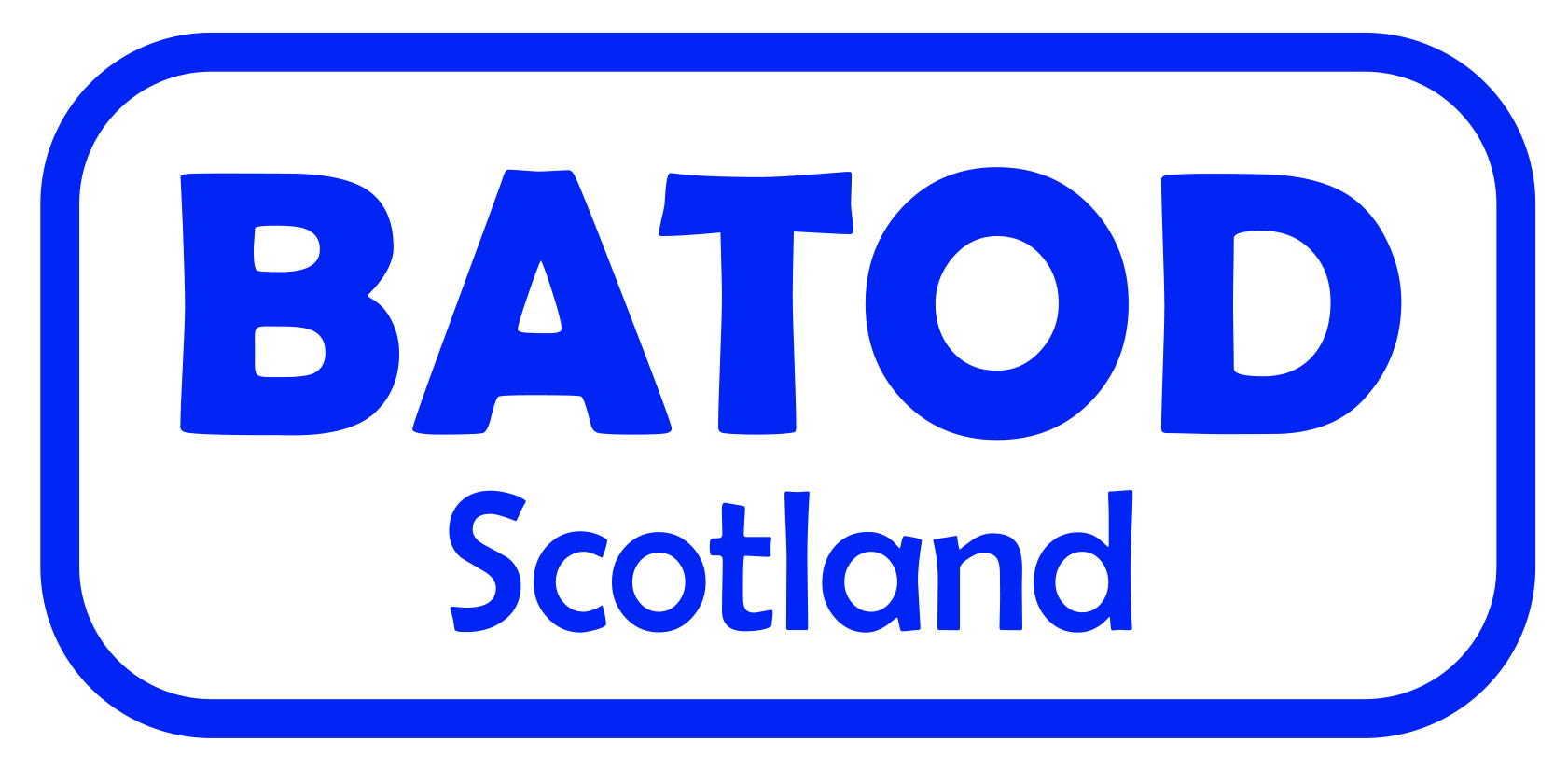 ‘Communication and language’
Tuesday 16th November


British Sign Language Pack– Exploring Visual Communication * Pack 1&2 - Shelia Lundberg

‘What’s so funny?’: developing verbal humour in deaf children Emma Burton

Developing an Audiological Curriculum for Children & Young people - Suzanne Williams and Sandra Barlow
‘Audiology and Technology’
Tuesday 18th January 

Research, Front line and Strategic Developments in Educational Audiology – Simon Ash

The BAHA System: How and Why is it fitted, a Multi-Disciplinary Approach- Emily Brooks and Ying Guo

Early Years Radio Aids - Lisa Bull
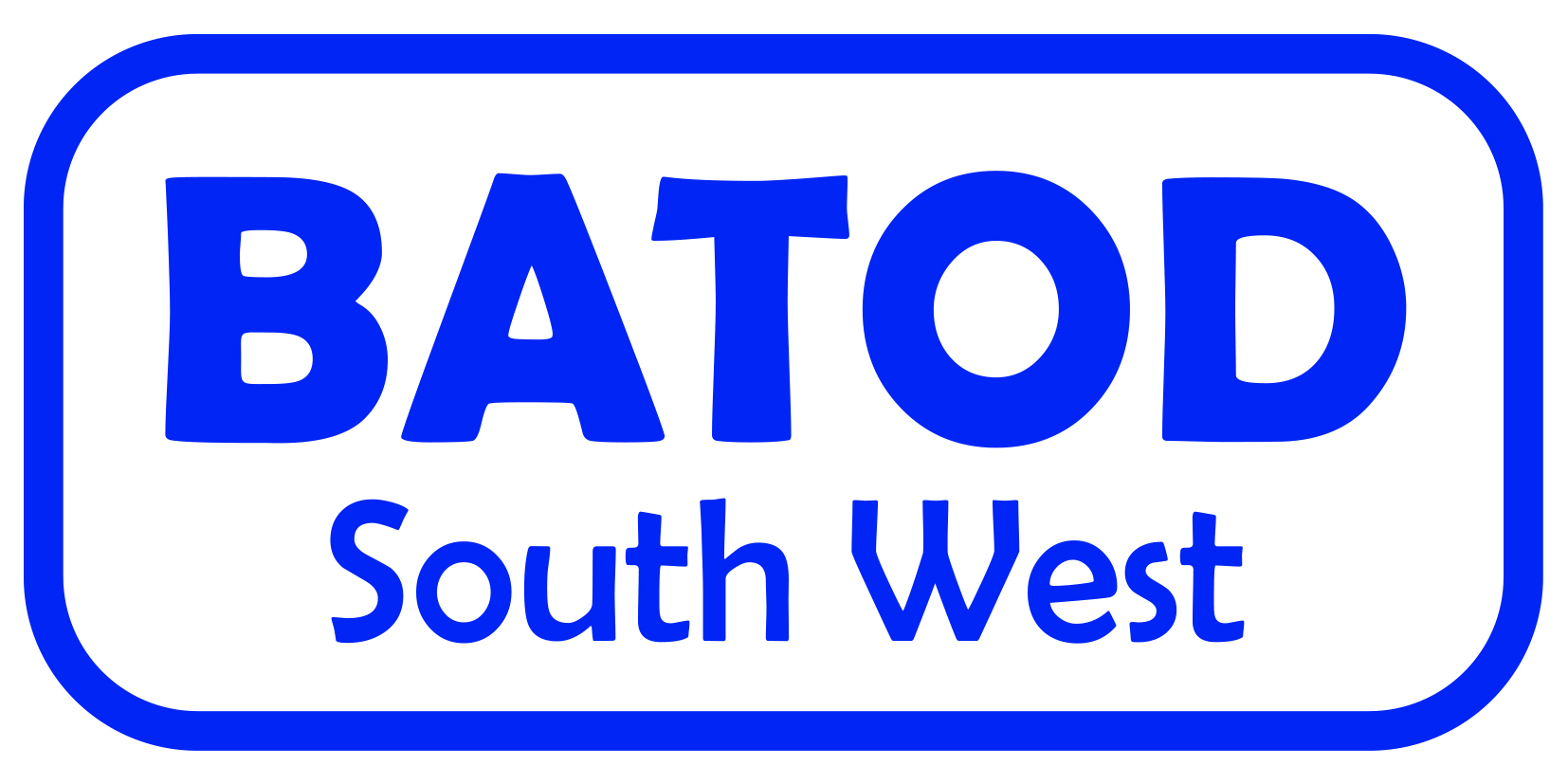 £50*/£70 per session
*BATOD member
Book via https://uk.aesculap-academy.com/eventdetails/4026440/4026482
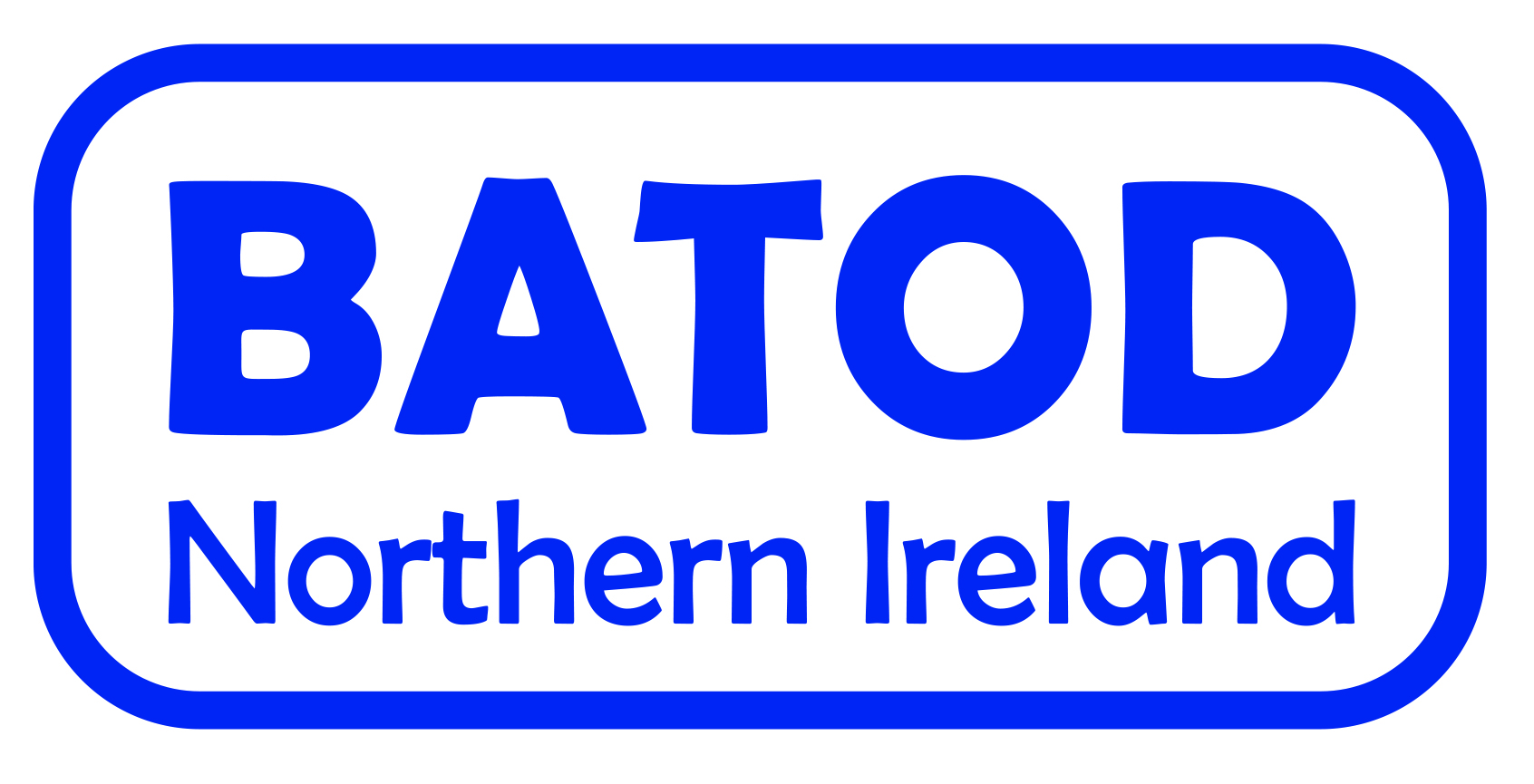 In partnership with Aesculap Academia
‘Early Intervention’
Tuesday 1st March

Early Parent Interaction in Deafness - Martina Curtin

Deaf Scientists as Role Models and their Impact on Deaf Students Learning - Derek Rodgers 

Implementing a bilingual curriculum in deaf education – Catherine Drew and Dani Sive
Got a question about the series?
Contact:  conferencecommittee@batod.org.uk
Thank you to all our sponsors. 
See their details here